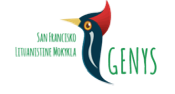 SEKAM PASAKAS 
SU BEŽODĖMIS KNYGOMIS!
Parengė: Aistė Solly
San Francisco Lituanistinė Mokykla „Genys”
2020
Komunikacija paveiksėliais
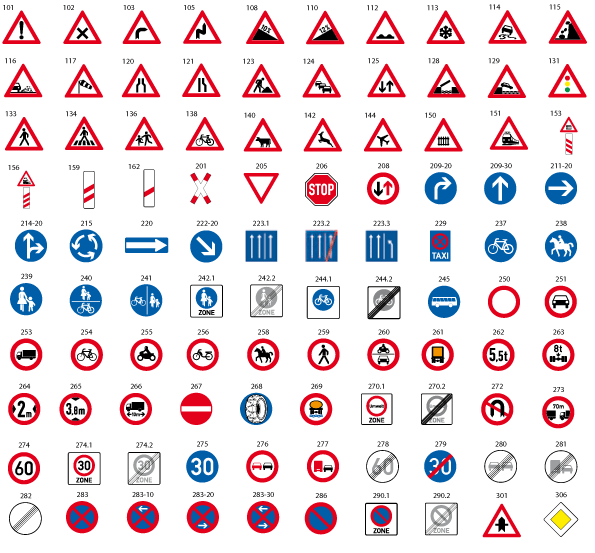 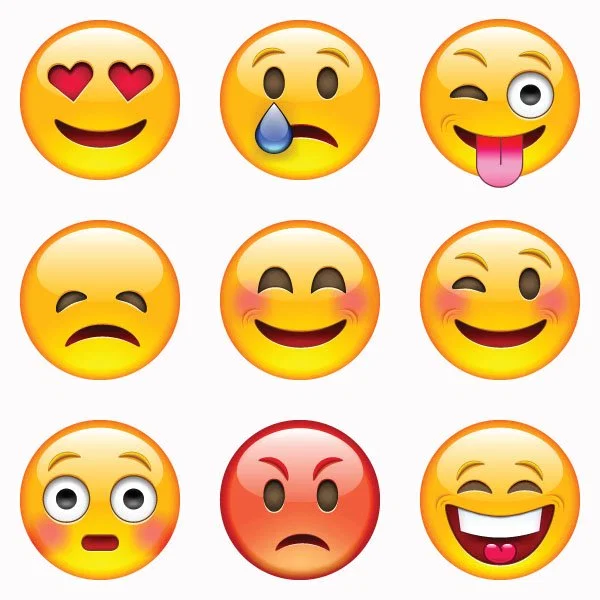 Kelio ženklai
Emotikonai
[Speaker Notes: Čia mes aptariame vizualinės komunikacijos naudojimą šiuolaikiniame gyvenime.]
Bežodės knygos?
Knygos be žodžių, bet su istorija.
Istorija yra pasakojama vaizdais.
Viena knyga = daug istorijų ir autorių.
Kiekvieną kartą gaunasi vis kita istorija.
Bežodėse knygose istorija yra pasakojama per tam tikrą vaizdų seką.
Tokios knygos gali būti istorinės, biografinės, pažintinės ir kt.
Bežodinės knygos niekada neprimeta istorijos skaitytojui, tik suteikia pagrindą ir visišką laisvę susikurti ją pačiam.
Bežodės knygos: 
kas tai?
Skaitytojo vaidmuo yra aktyvus. Kuriama istorija ir jos interpretacija priklauso nuo skaitytojo žinių, išprusimo/išsilavinimo, aplinkos, kultūros ir vaizduotės!

Kuo turtingesnis skaitytojo žodynas tuo spalvingesnė bus jo skaitoma istorija.
Bežodės knygos: 
kas tai?
Pirmosios bežodės knygos

30 istorijų vaikams 
Paris (1902)
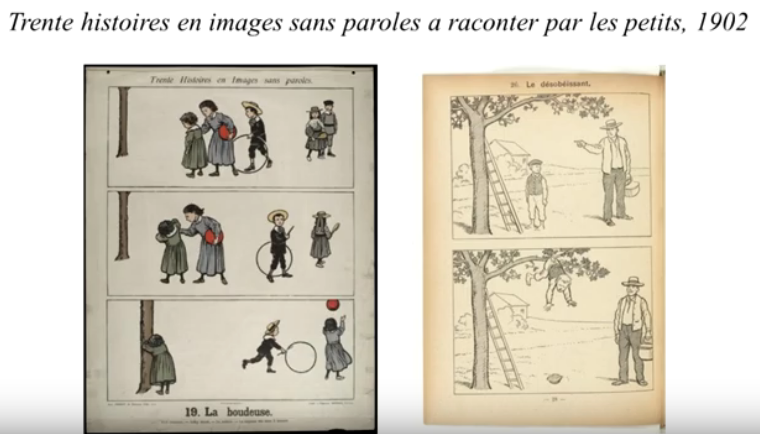 Kodėl bežodės knygos yra aktualios pasaulio lituanistinėse mokyklose?
Jas gali suprasti kiekvienas, nepriklausomai nuo to, kokią kalbą ar kalbas jis moka, kaip tas kalbas moka, iš kur atkeliavęs/užaugęs ir kokiai kultūrai priklauso.
Kodėl bežodės knygos yra aktualios pasaulio lituanistinėse mokyklose?
2) Kiekvieną kartą skaitant tą pačią knygą matomi skirtingi dalykai: priklausomai kas tuo momentu skaitytojui yra aktuali ir koks yra skaitytojo žodynas.
5-os klasės mokinių improvizaciniai pasakojimai. 
Kiekvieno autoriaus pasakojimas yra unikalus.
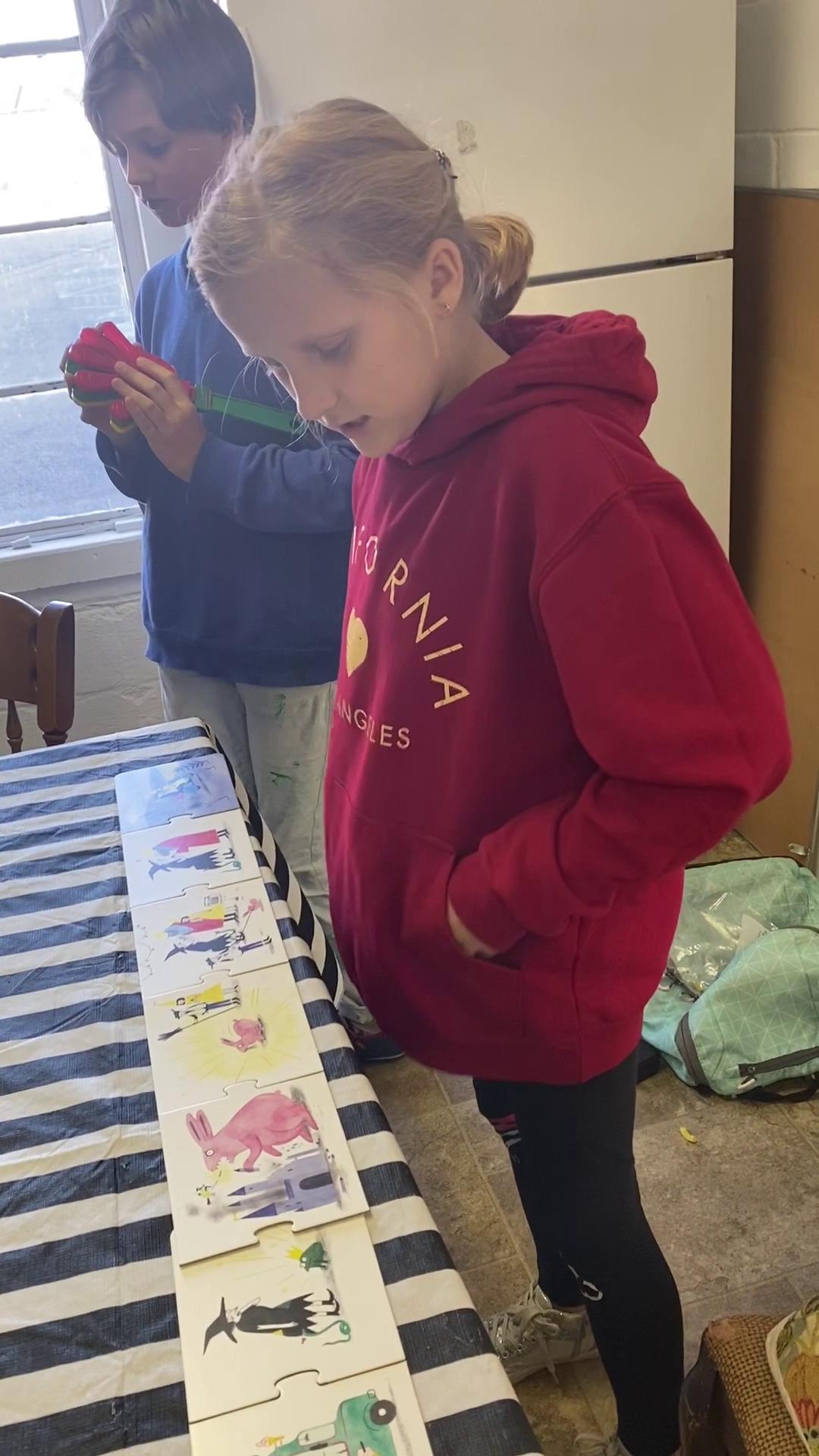 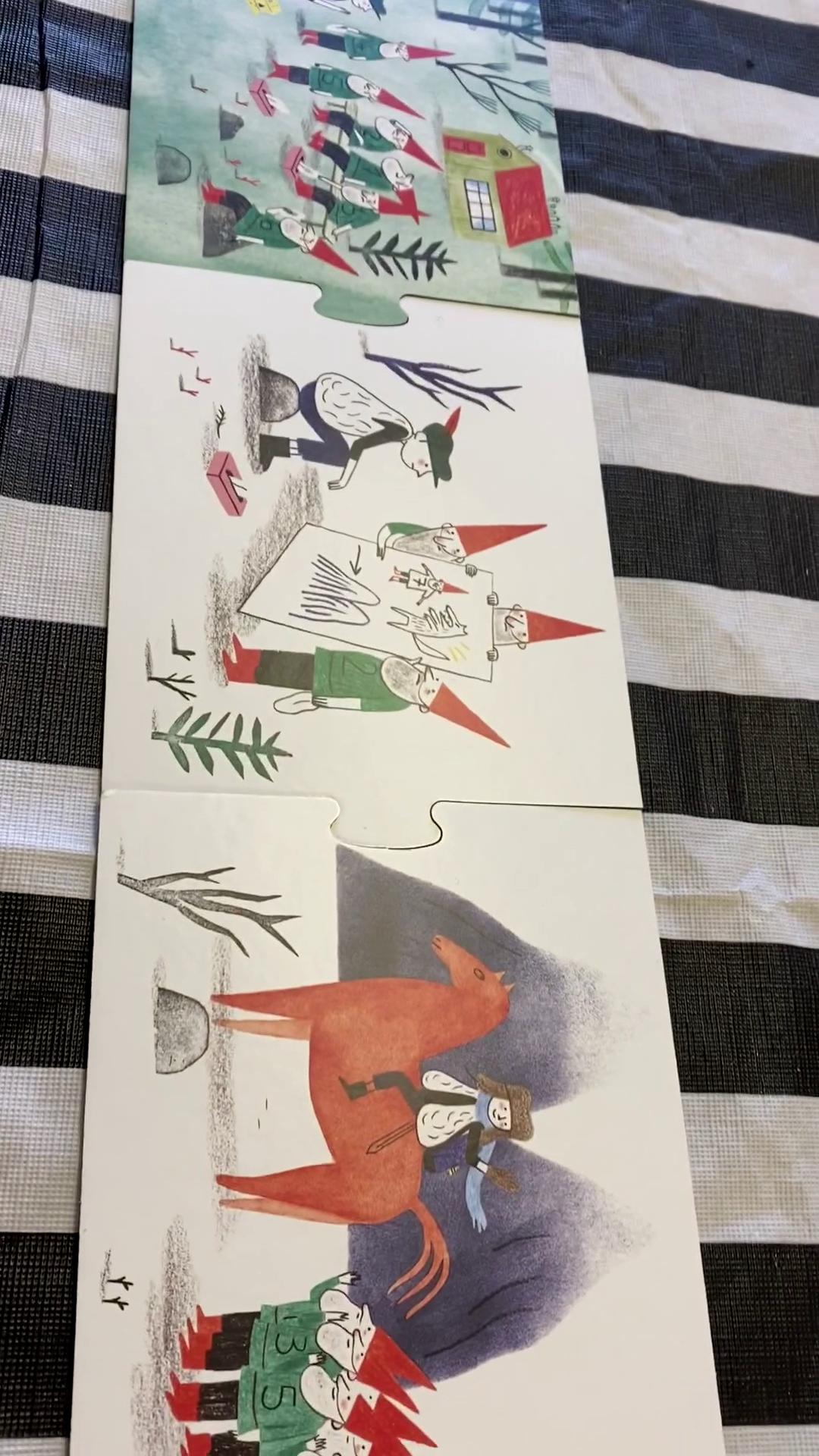 Pasakojimas „Nykštukai”
Pasakojimas „Ledų mašina”
Kodėl bežodės knygos yra aktualios pasaulio lituanistinėse mokyklose?
3) Bežodės knygos yra ypatingai naudingos lituanistių mokyklų veikloje nes jos: 
Plečia žodyną ir naujų/išmoktų žodžių kontekstinį naudojimą.
Ugdo klausymo ir kalbėjimo duomenis.
Puoselėja vaizduotę.
Rašymo/autorystės gebejimus.
Kodėl bežodės knygos yra aktualios pasaulio lituanistinėse mokyklose?
4) Mokiniams pasakojant mokytojas gali matyti kur vaikams reiketų šnekamojoje kalboje pasitempti, pavyzdžiui:
 linksniavime
 žodyno naudojime.
sakinių jungime.
 pasakojimo struktūroje ir rišlume.
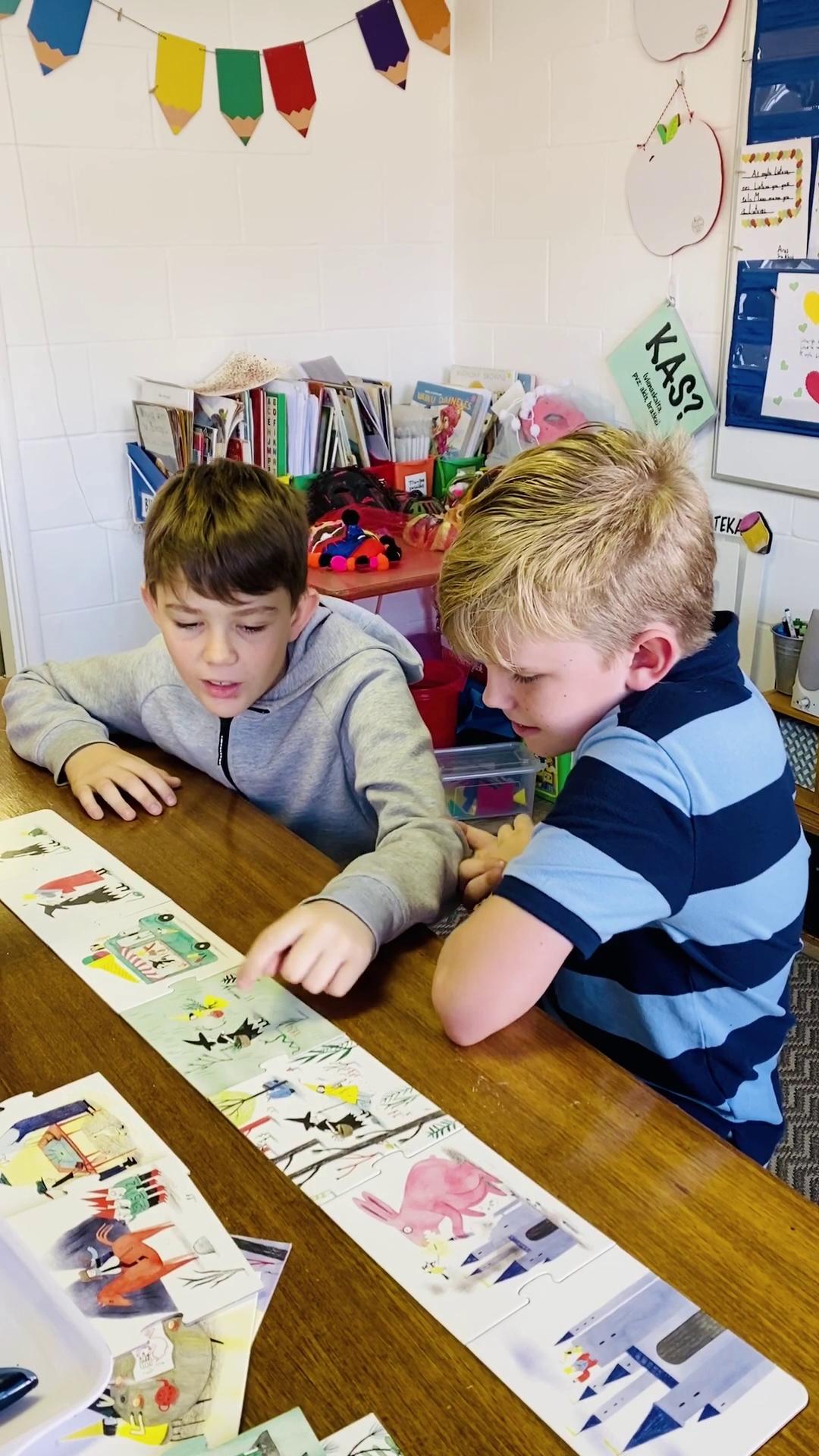 Mokiniams tokia bendra praktika su partneriais padeda vienam iš kito pasimokinti, spręsti bendras pasakojimo problemas, ir produktyviai vienas kitam padedant bendradarbiauti.
4-os ir 5-os klasės mokinių partneriniai improvizaciniai pasakojimai.
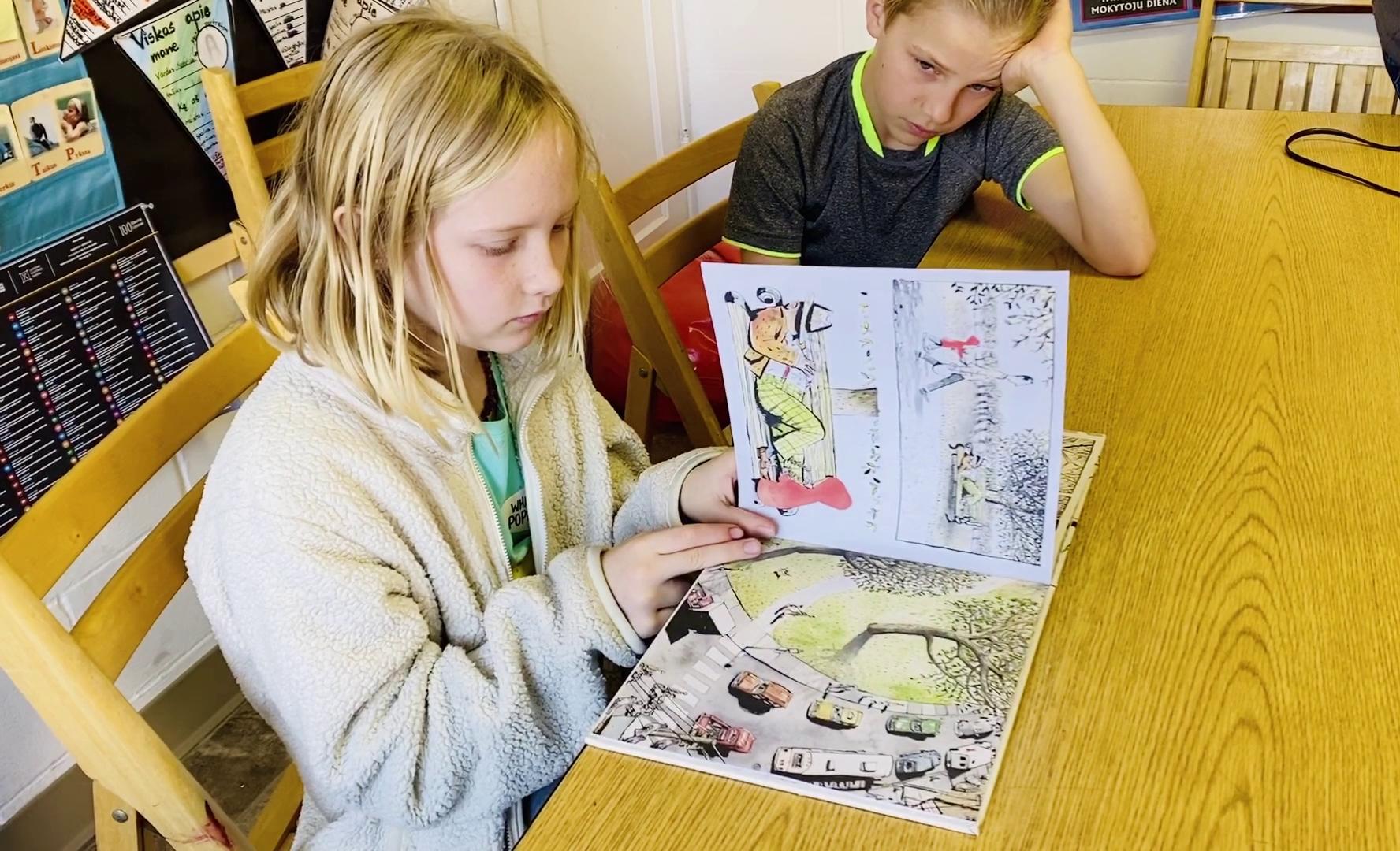 Rekomenduojama pasakojimų kūrimo ir bežodinių knygų medžiaga:
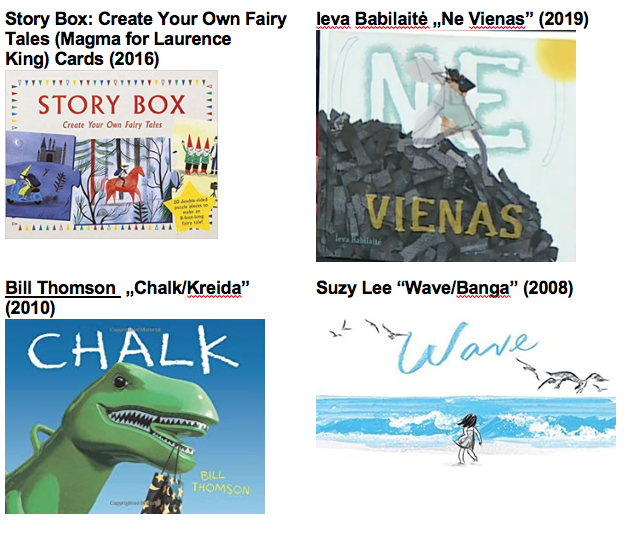 *effectyviai adaptuota mokymui lituanistinėse mokyklose
Rekomenduojama pasakojimų kūrimo ir bežodinių knygų medžiaga:
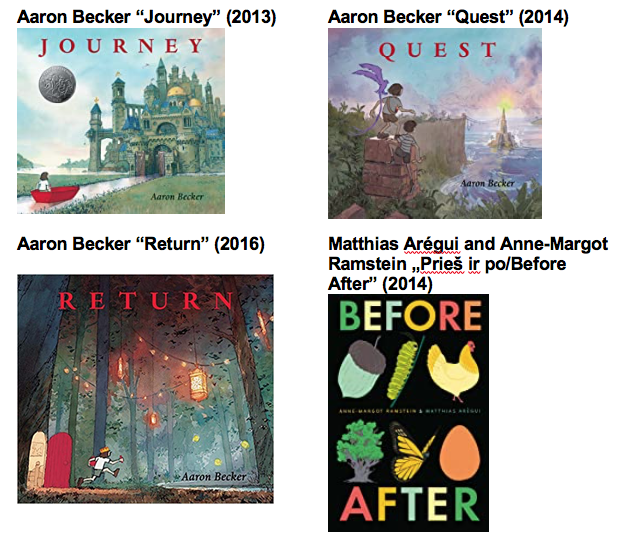 Rekomenduojama pasakojimų kūrimo ir bežodinių knygų medžiaga:
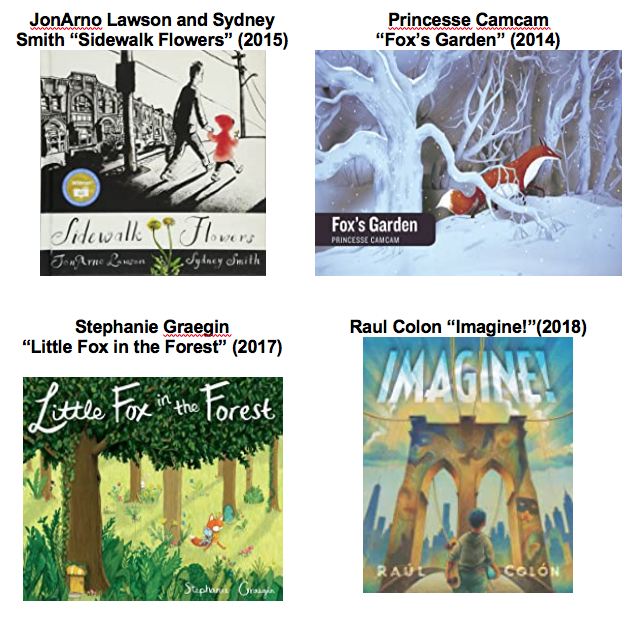 Pamokos tikslai:
Pamokos tikslai:
Platesni:
-   	Supažindinti mokinius su pasakojimo struktūra ir bežodinių knygų žanru.
-   	Duoti galimybę mokiniams kurti pasakojimus pagal tam tikrus elementus.
-   	Ugdyti šnekamosios kalbos rišlumą.
Siauresni:
-   	Plėsti žodyną ir naujų/išmoktų žodžių naudojimą.
-   	Ugdyti klausymo ir kalbėjimo duomenis.
-   	Puoselėti vaizduotę, bei rašymo ir autorystės gebejimus.
-   	Puoselėti produktyvų visos klasės ir mažų grupių partnerystę.
Diferenciavimas pagal kalbos lygius:
Mokiniai (su sklandžiais šnekamosios įgūdžiais) sugrupuoti poromis sukurs originalius pasakojimus, pasakas, istorijas duotoms bežodėms knygoms.
Mokiniai (su ribotais šnekamosios įgūdžiais) naudos bežodes knygas su mokytojo pagalba ir sudarinės trumpus sakinius ir frazes (pvz., Aš matau tris vaikus. Ten yra dinozauras). Frazės (pvz., Aš matau …  Ten yra ….) bus naudojamos kurian sakinių pavyzdžius mažai lietuviškai kalbantiems vaikams ir pabrėžiant sakinio struktūrą į kurią jiems tik reikės įdėti atitinkamus daiktavardzius (pvz., Aš matau ______ (drugelį).
Ta pati knyga - TRYS unikalios pasakojimo KREIDA versijos
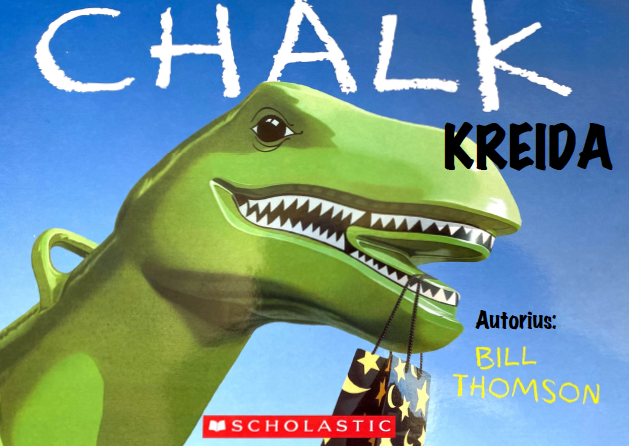 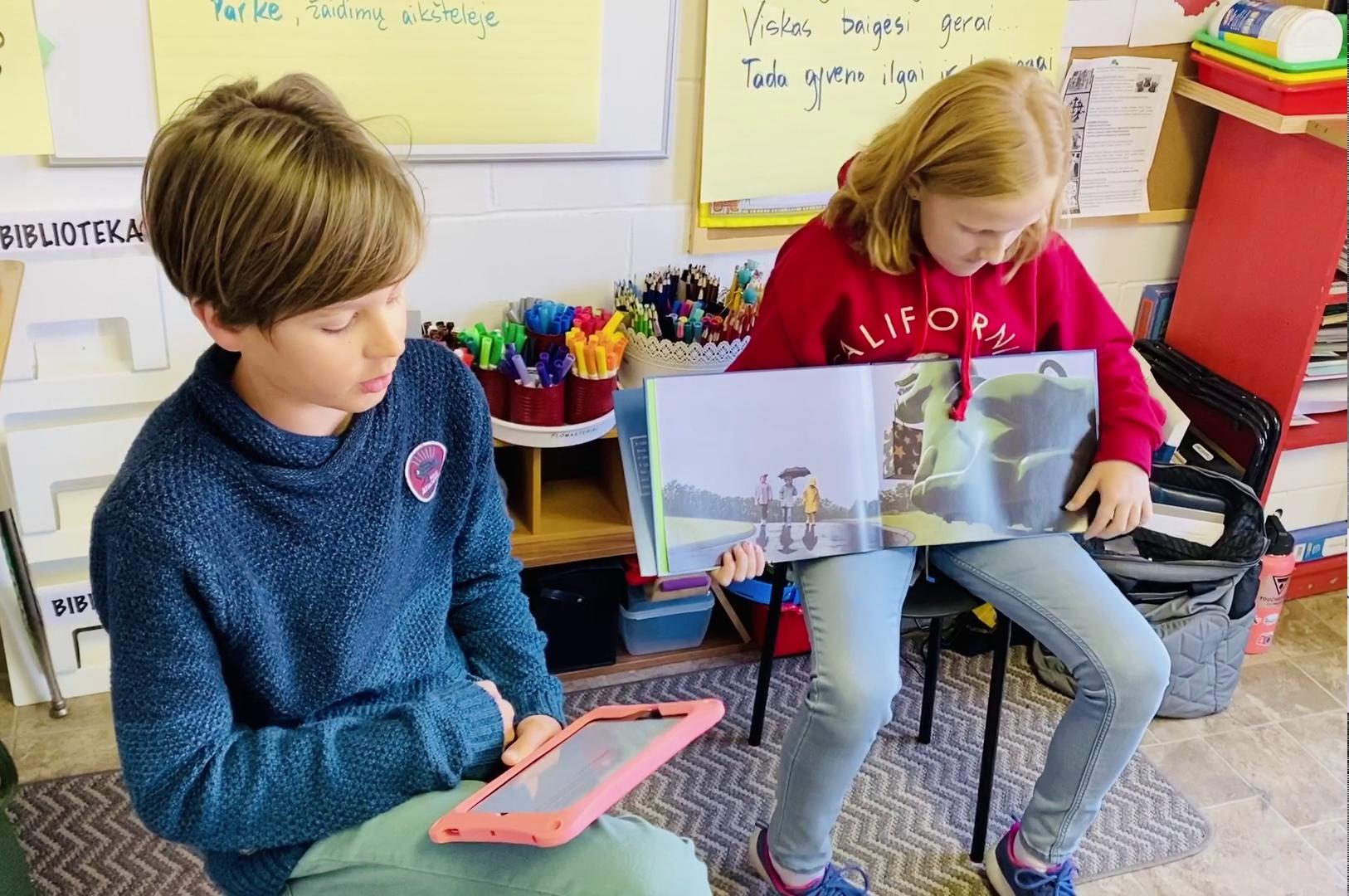 Klasės pristatymai:  mokinių istorijos ir paskojimai
Dirbame poromis (mokinių rolės: autorius/rašytoja(s), redaktorius/ė).
Ta pati knyga - TRYS unikalios pasakojimo KREIDA versijos(Tęsinys)
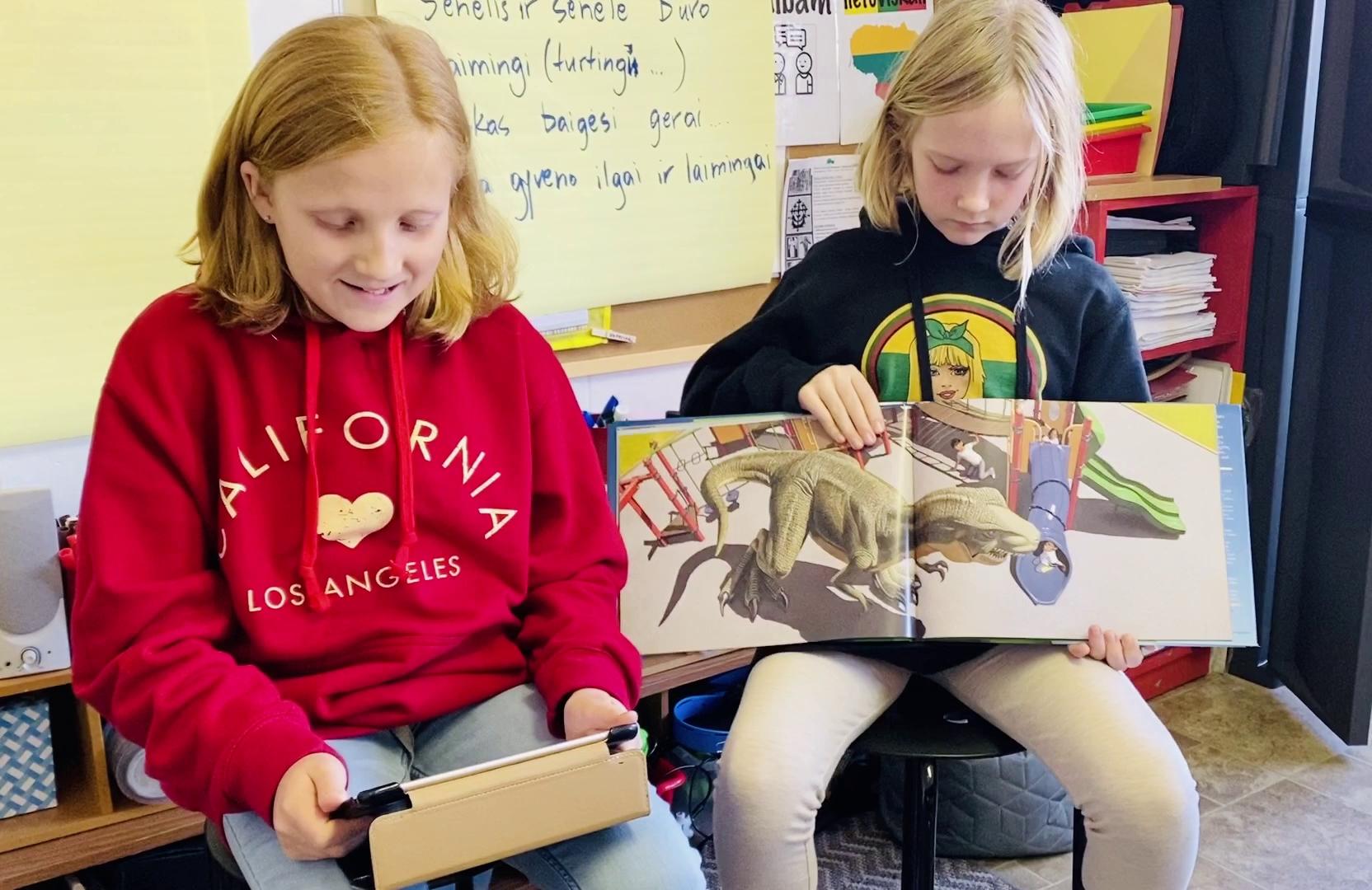 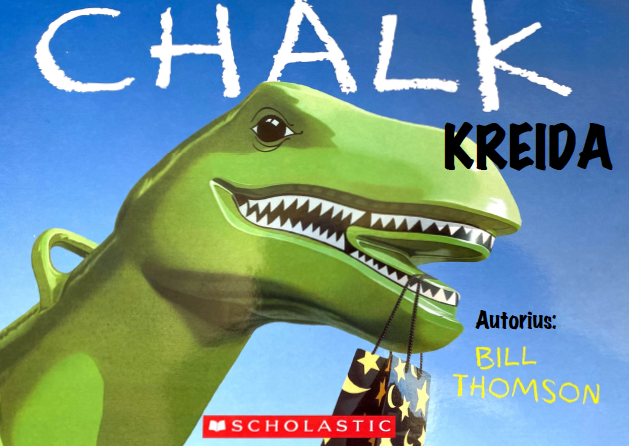 Klasės pristatymai:  mokinių istorijos ir paskojimai
Dirbame poromis (mokinių rolės: autorius/rašytoja(s), redaktorius/ė).
Ta pati knyga - TRYS unikalios pasakojimo KREIDA versijos(Tęsinys)
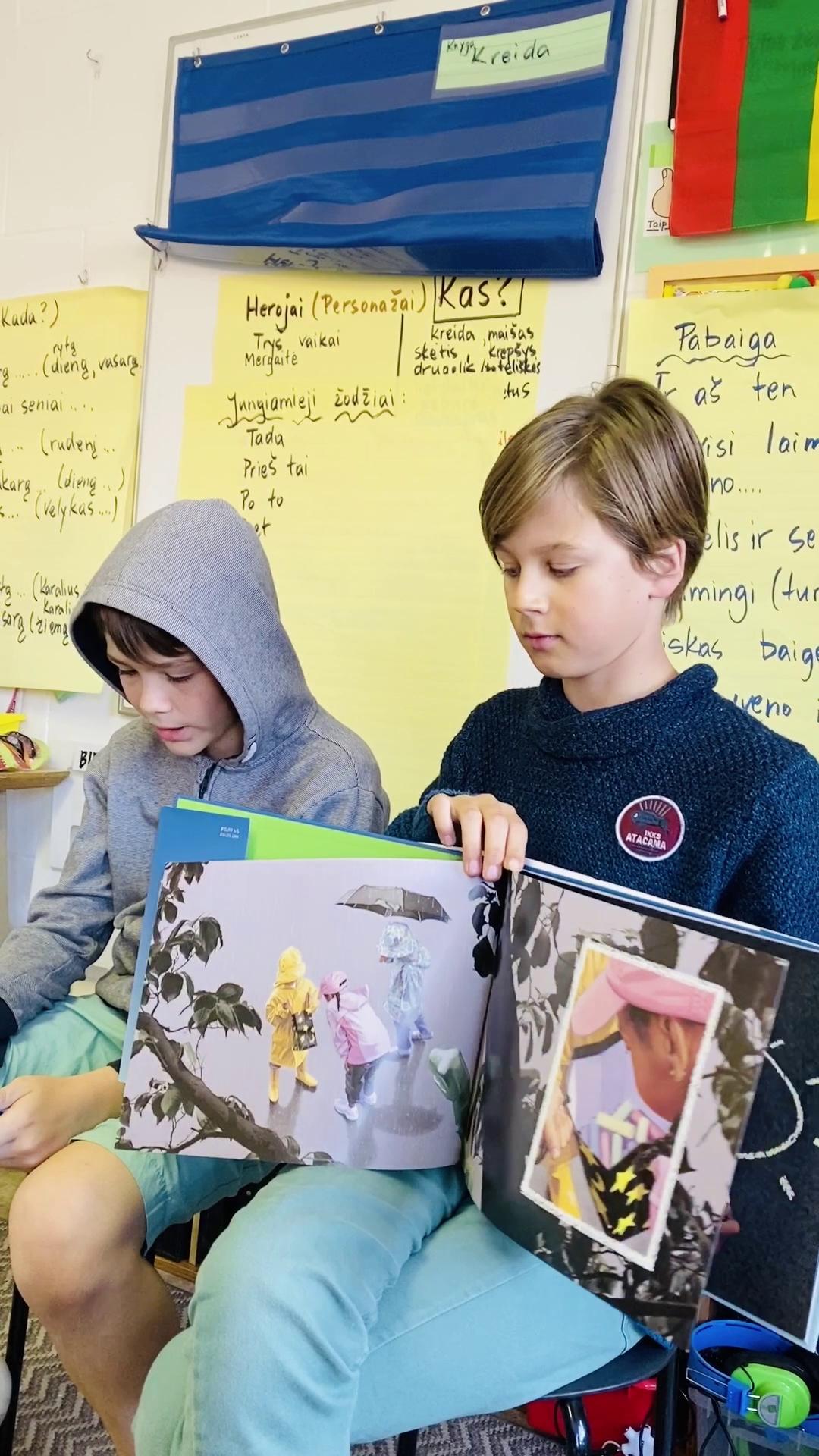 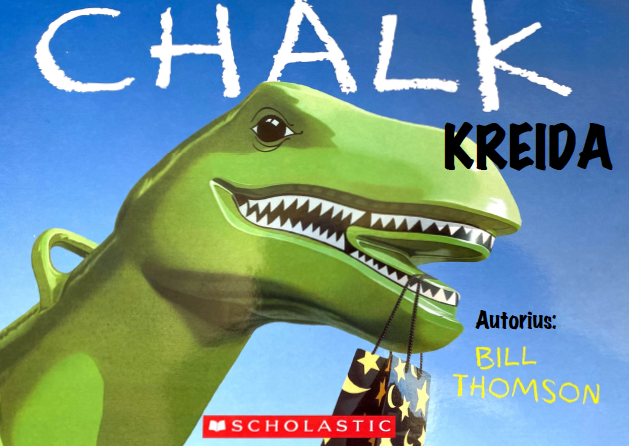 Klasės pristatymai:  mokinių istorijos ir paskojimai
Dirbame poromis (mokinių rolės: autorius/rašytoja(s), redaktorius/ė).
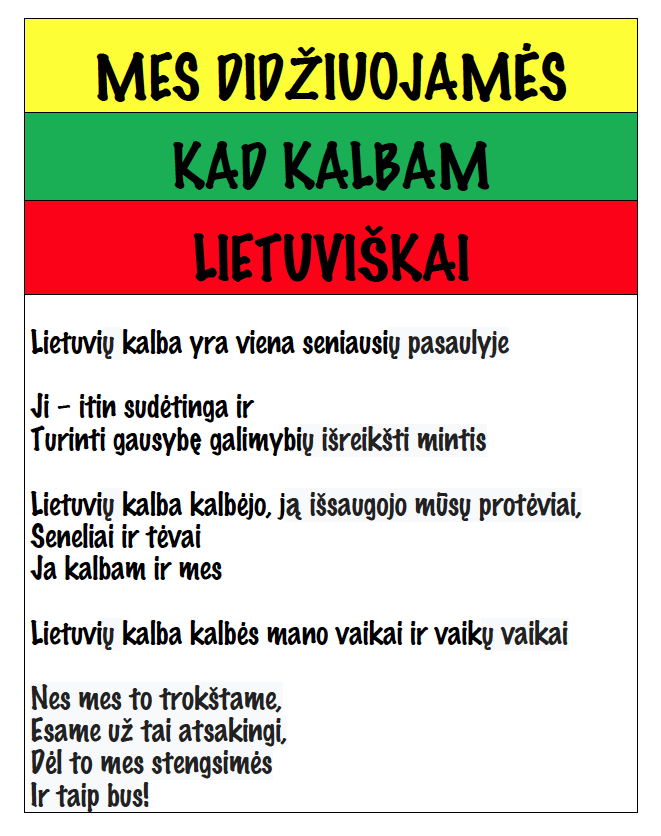 Mūsų klasės mantra

Mes kiekvieną rytą prie arbatos aptariame dienos planus, kas mums sekėsi/nesisekė darant namų darbus, kokių turim klausimų ir tada visi kaip vienas choras perskaitome mūsų klasės mantrą (kairėje), kuri mums padeda ir ateityje padės siekti užsibrėžtų tikslų.
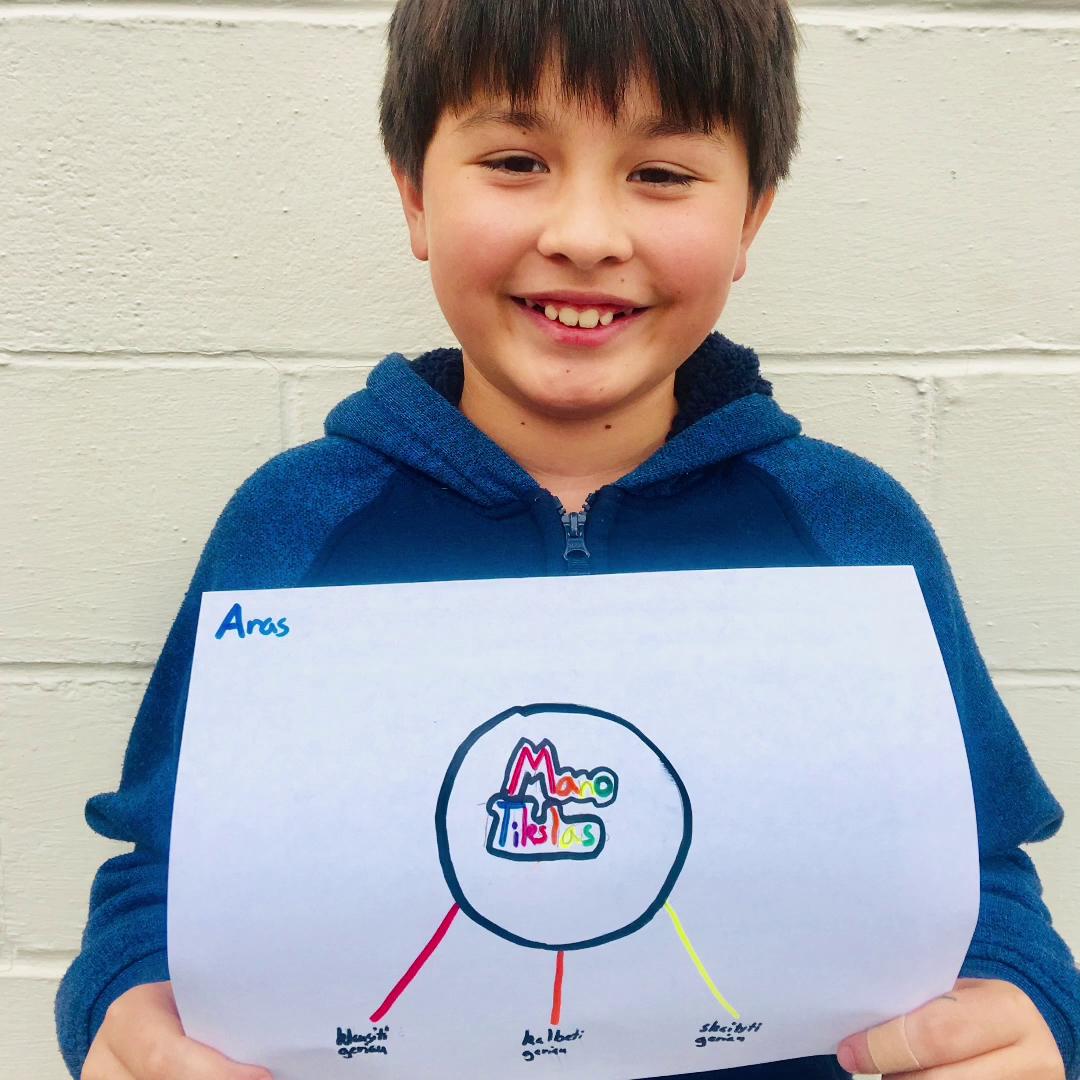 Mūsų tikslai lituanistinėje mokykloje...
San Francisco Lituanistinė Mokykloje „Genys” 
mūsų tikslai yra sudaryti sąlygas augti ir puoselėti
lietuvių kalbos ir kultūros su šiuolaikiniais vaikais.
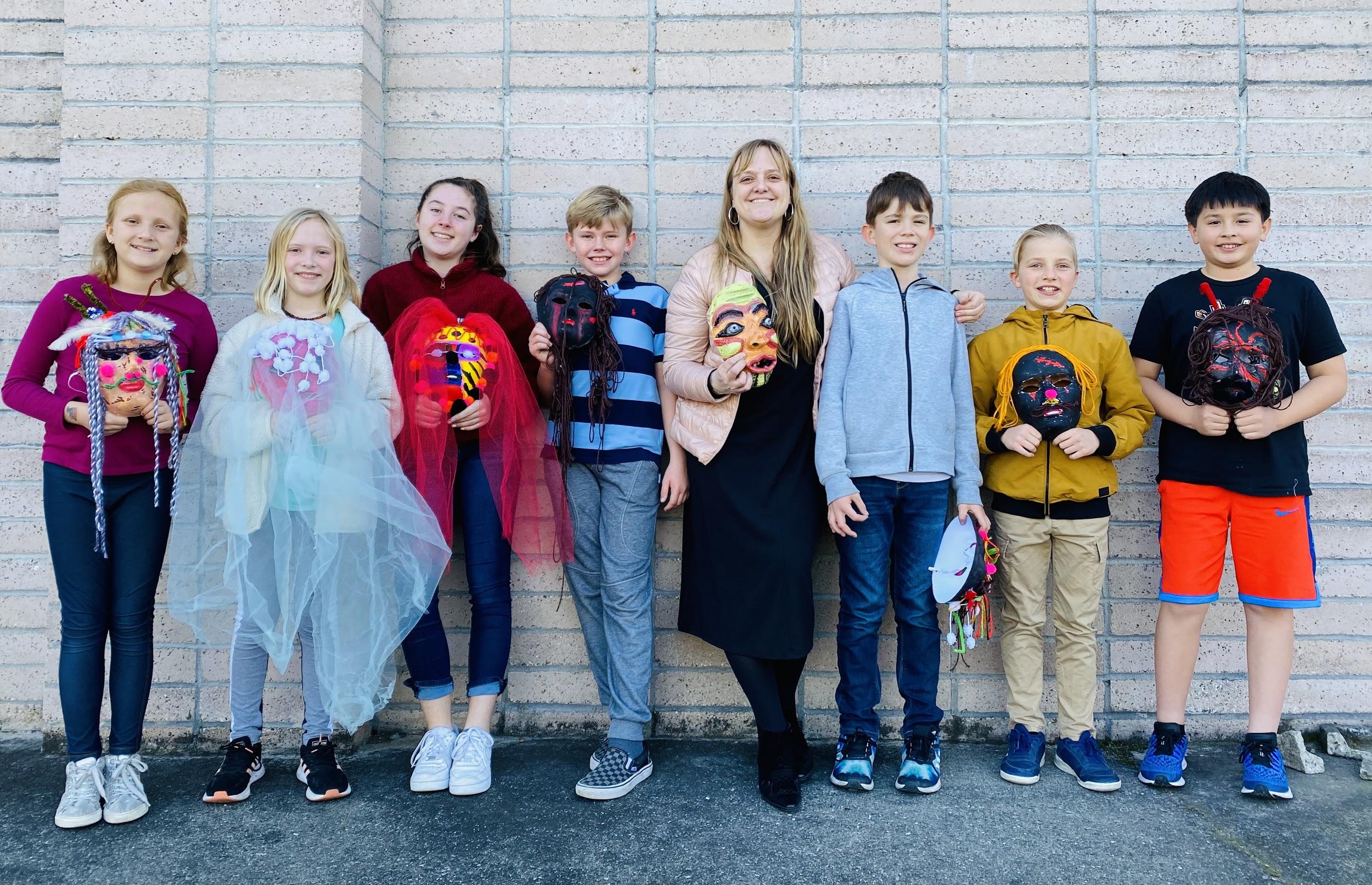 Širdingas 
ačiū!
Nuo mokytojos Aistės ir jos mokinių.